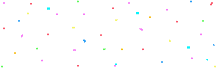 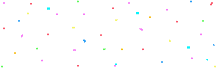 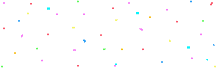 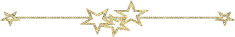 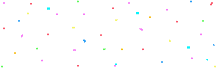 Интеллектуальная игра
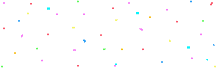 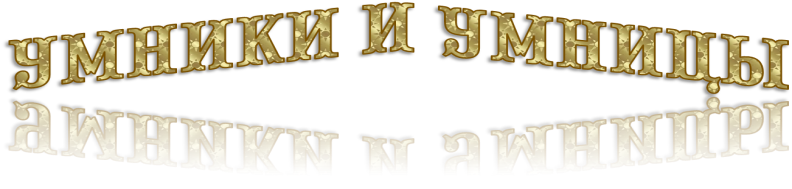 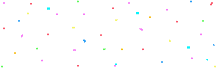 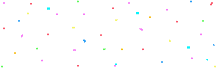 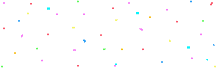 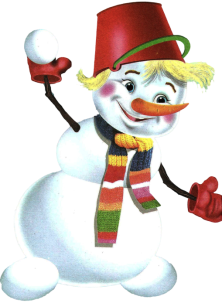 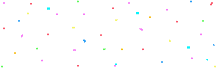 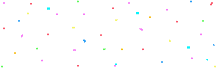 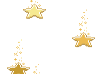 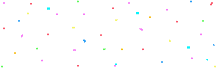 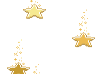 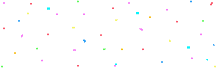 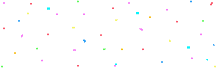 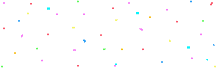 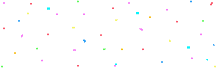 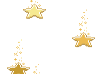 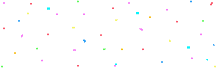 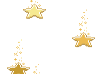 С Новым           годом!
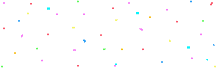 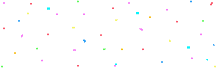 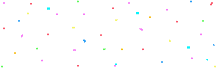 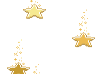 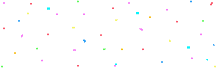 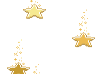 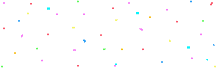 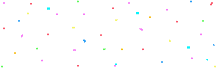 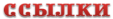 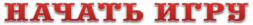 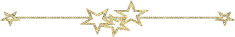 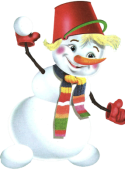 С Новым годом!
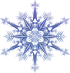 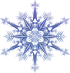 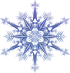 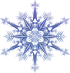 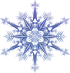 10
20
30
40
50
Загадки
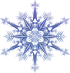 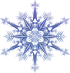 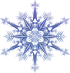 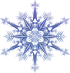 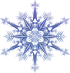 10
20
30
40
50
Вопросики
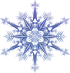 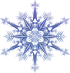 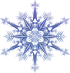 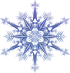 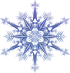 10
Доскажи словечко
20
30
40
50
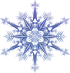 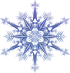 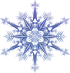 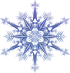 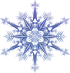 10
20
30
40
50
Одним словом
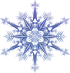 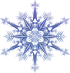 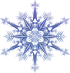 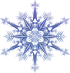 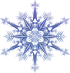 Вопросы-шутки
10
20
30
40
50
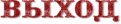 Загадки
10
Она в серебро с жемчугами одета —
Волшебная внучка волшебного деда.
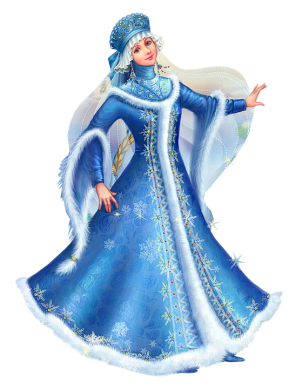 Снегурочка
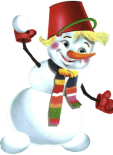 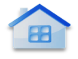 Загадки
20
Кто шагает по Земле. Ветер свищет звонко.В шелковистой бороде иней и позёмка…
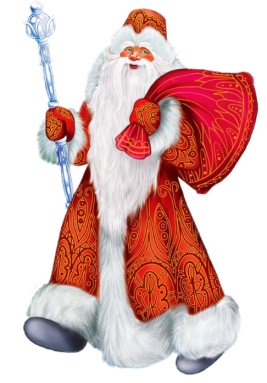 Дед Мороз
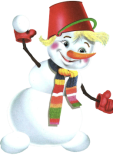 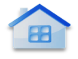 Загадки
30
Колючие девчонки, зелёные юбчонки.
Их не обижают, на праздник наряжают.
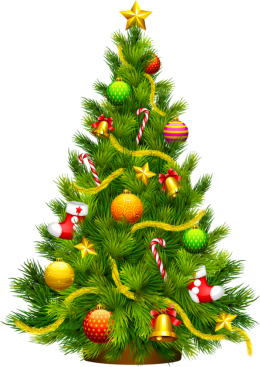 Ёлка
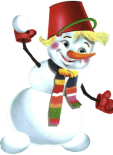 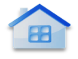 Загадки
40
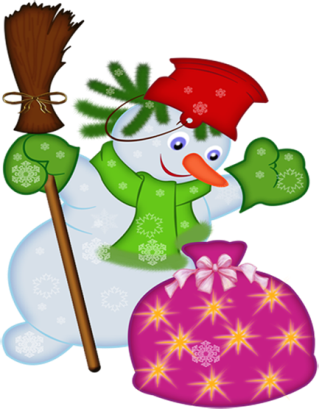 С метёлкой, в шляпе из ведра —
Директор зимнего двора.
Снеговик
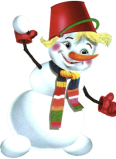 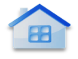 Загадки
50
- Что растёт на елке?
Шишки
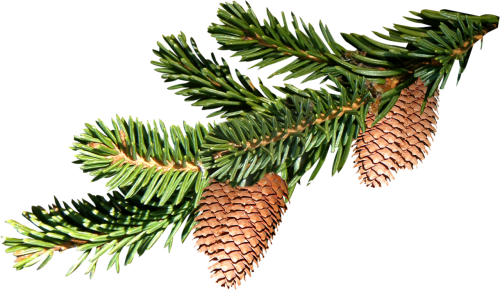 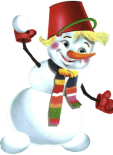 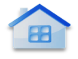 Вопросики
10
- На чем ездит Дед Мороз?
На тройке лошадей
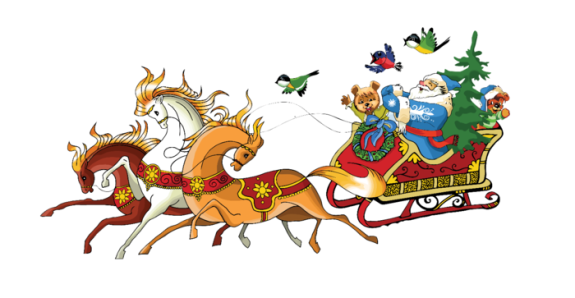 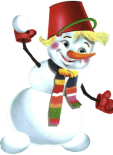 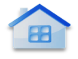 Вопросики
30
- Как называется головной убор снеговика?
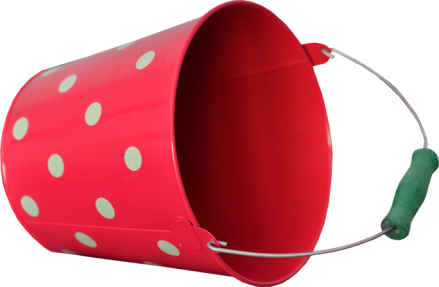 Ведро
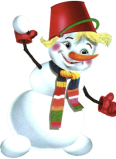 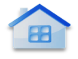 Вопросики
20
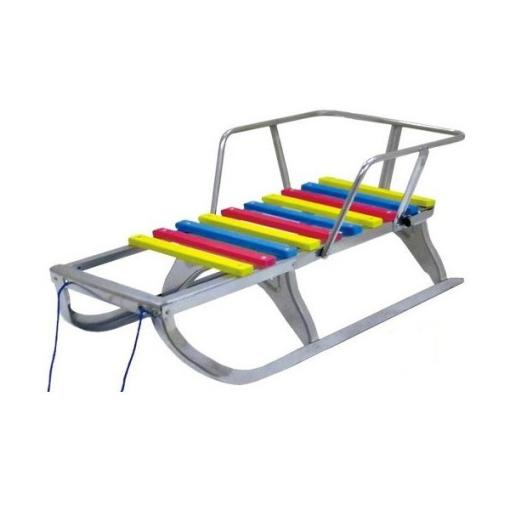 - Карета, на которой родители катают зимой детей?
Санки
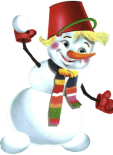 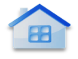 Вопросики
40
- В чем Дед Мороз хранит и носит подарки?
В мешке
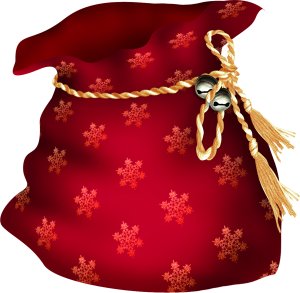 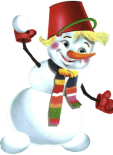 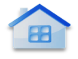 Вопросики
50
- Что делают взрослые и дети вокруг елки?
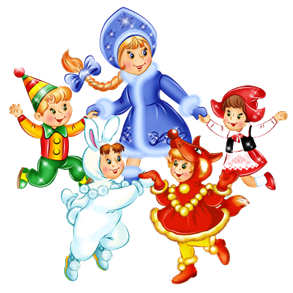 Водят хоровод
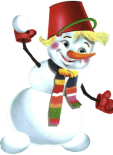 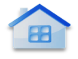 Доскажи словечко
10
Хлоп — и конфета стреляет как пушка!
Каждому ясно: это ....
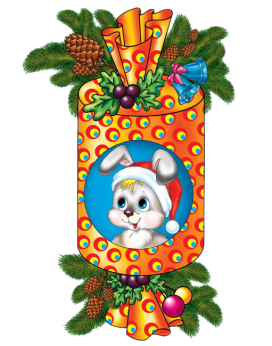 Хлопушка
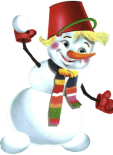 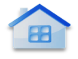 Доскажи словечко
20
Много ягод у калины, и конечно у рябины.Налетайте птички - милые ...
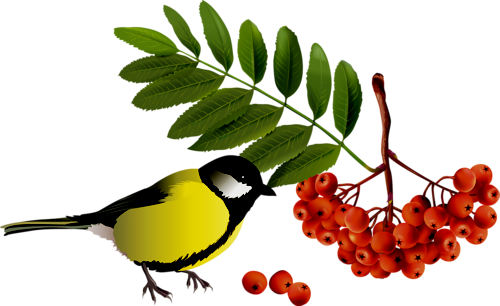 Синички
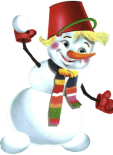 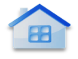 Доскажи словечко
30
Не колючий, светло-синий,  по кустам развешан…
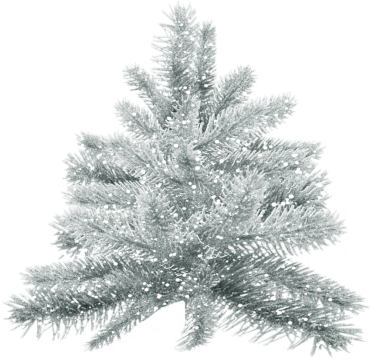 Иней
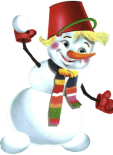 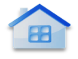 Доскажи словечко
40
Целый год лежал на полке. А теперь висит на ёлке. Это не фонарик, а стеклянный...
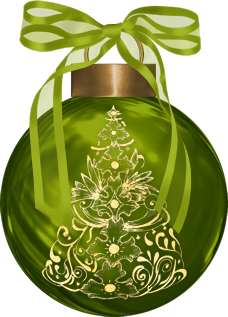 Шарик
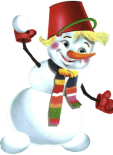 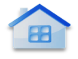 Доскажи словечко
50
С неба падают зимою и кружатся над землею.
 Лёгкие пушинки, белые …
Снежинки
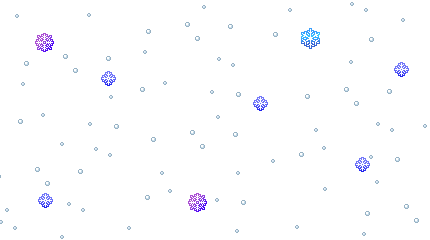 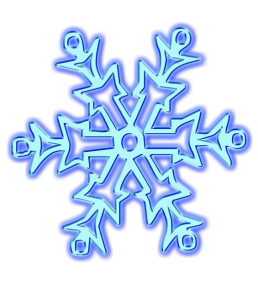 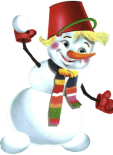 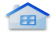 Одним словом
10
Холодное сладкое лакомство, которое похоже на снег.
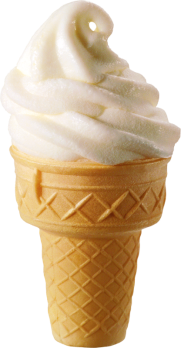 Мороженое
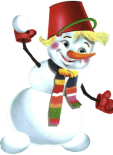 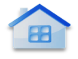 Одним словом
20
Их принято дарить на Новый год
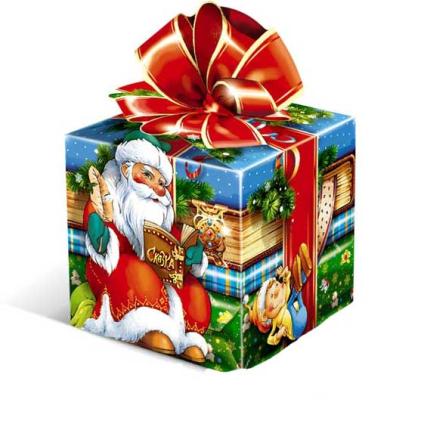 Подарки
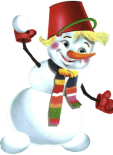 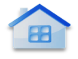 Одним словом
30
Ветка новогодней ели.
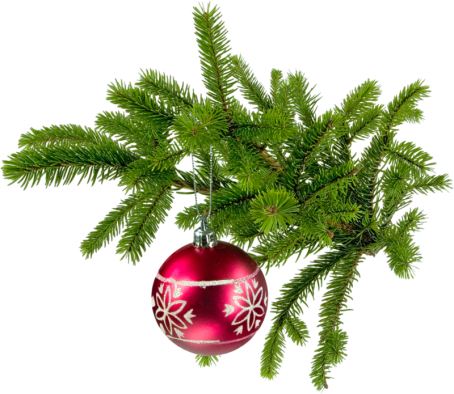 Лапа
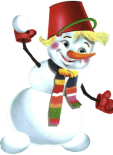 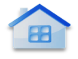 Одним словом
40
Блестящая новогодняя лента
Мишура
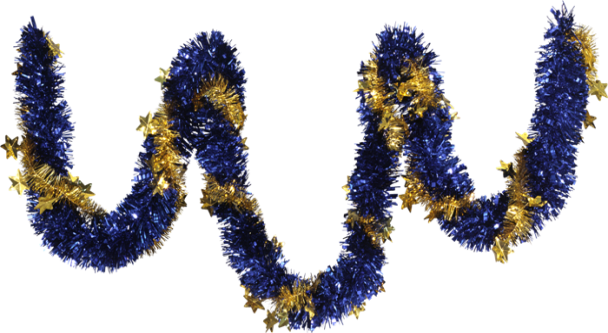 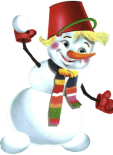 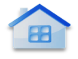 Одним словом
50
Из зажигают на ёлке, и на праздничном столе
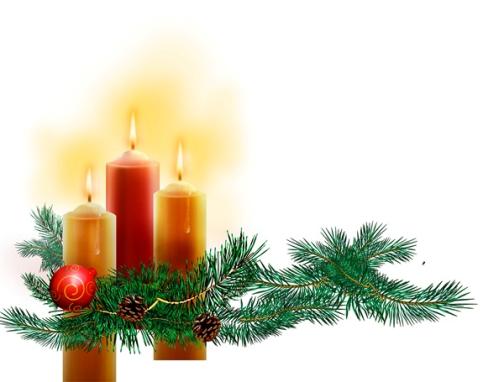 Свечи
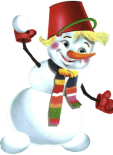 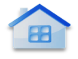 Вопросы-шутки
10
Родина елочки.
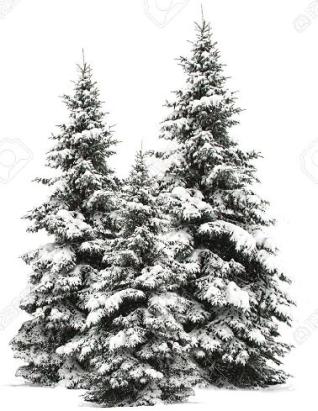 Лес
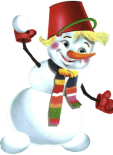 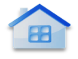 Вопросы-шутки
20
Довольно подозрительная, серая личность, пробегающая мимо елочки рысцой
Волк
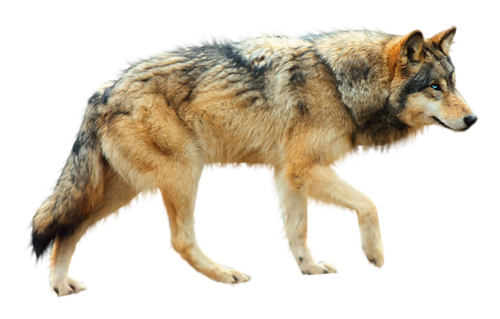 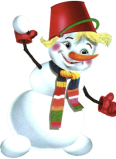 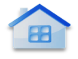 Вопросы-шутки
30
Новогодняя зажигалка.
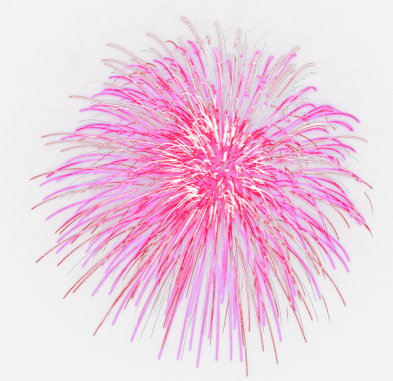 Фейерверк
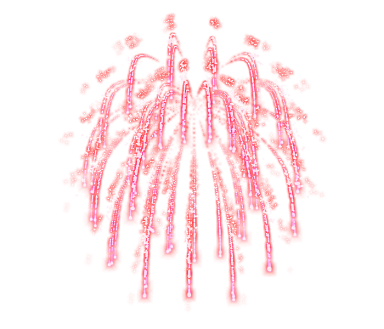 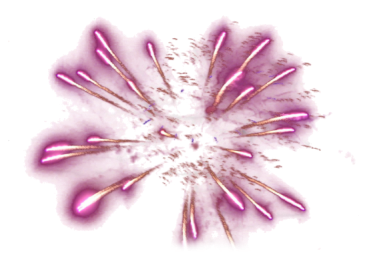 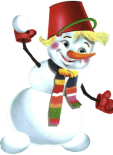 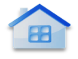 Вопросы-шутки
40
Карнавальная наличница.
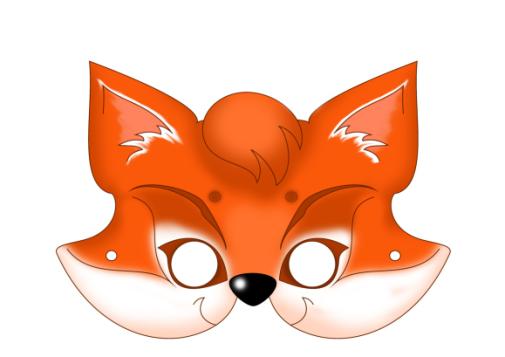 Маска
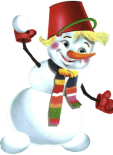 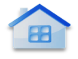 Вопросы-шутки
50
Новогодний гостесборник.
Новогодний стол
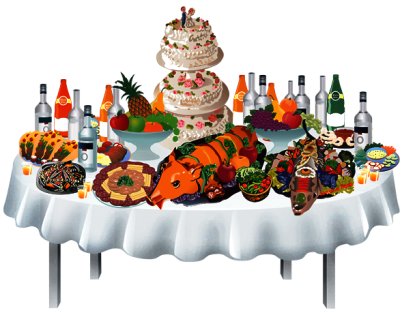 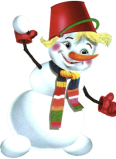 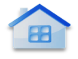 Интернет-ресурсы
Снеговик
Уголок со звездами:   https://img-fotki.yandex.ru/get/5109/svetlera.16c/0_5662a_8158dd54_orig 
Золотые анимированные звездочки (1 слайд): http://img0.liveinternet.ru/images/attach/c/3/77/957/77957384_77772038_zvezdochki.gif
«Конфетти» (1 слайд):   http://img1.liveinternet.ru/images/attach/b/2/2/633/2633622_6076627_5283499_i102714521_66418.gif 
Фон      
На момент создания шаблона все ссылки  являются активными
Снегурочка
 Дед Мороз 
Ёлка 
Снеговик  
Хлопушка 
Тройка лошадей
 Санки 
Мороженое
Хоровод
Мешок 
Ведро
Ветка ели 
Синица 
Шарик 
Снежинка 
Снежинка анимация 
Подарок
Лапа ёлки 
Мишура 
Свечи 
Лес
Волк 
Маска
Фейерверк 
Фейерверк1 
Стол